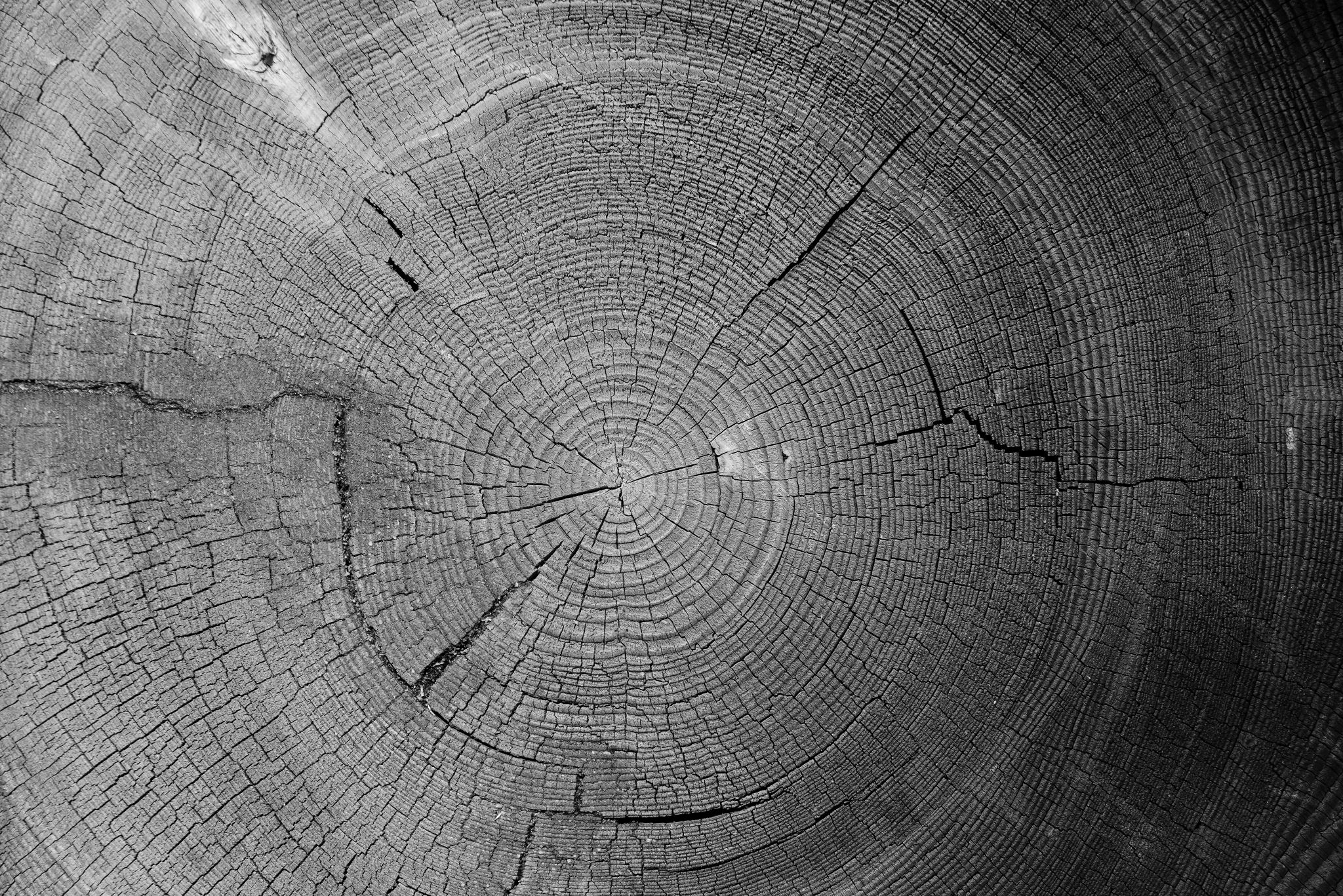 Cell, lıfe and LIVING
Asist. Prof. Nüket BİLGEN
Life, living…
Having a special chemical sequence;
Living creatures have a special shape of this chemical bond sequence, while the inanimate has a combination of chemical bonds.
Having cellular structure
Growth
Energy use,
Harmony with the environment
Reproductive
Adaptation and variation inheritance
Movement
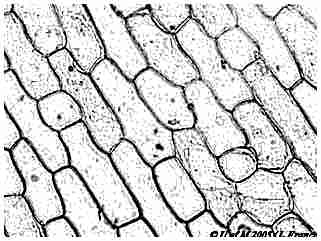 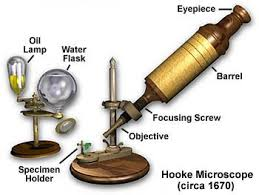 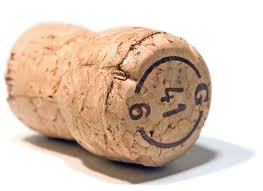 1665 Robert Hooke
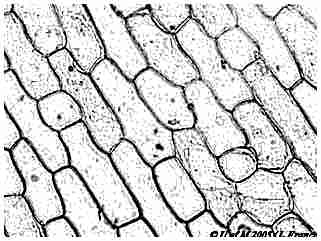 The origins of the theory of the cell
1665 Robert Hooke observed the cork cells with their microscope in the form of peripheries and voids and gave them the name of cell (cellula).
1831 Robert Borwn discovered the Nucleus,
1839 Purkinje gave the name of the liquid protoplasm that filled the wall.
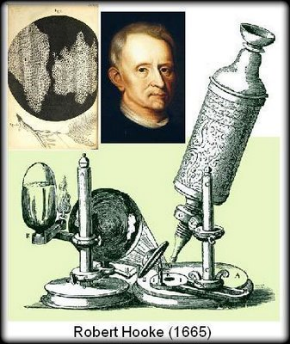 Theory of cell (Wirchow)
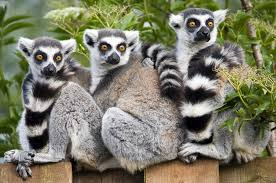 What is cell?
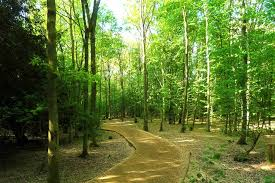 Trees in forest, fish in river, lemurs in the jungle, worms in the soil — all these plants and animals are made of the building blocks we call cells. Like these examples, many living things consist of vast numbers of cells working in concert with one another.Other forms of life, however, are made of only a single cell, such as the many species of bacteria and protozoa.
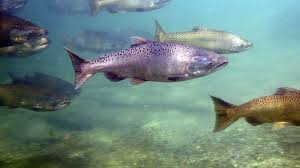 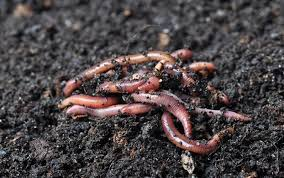 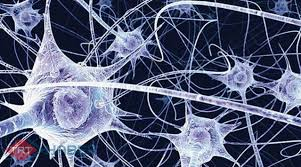 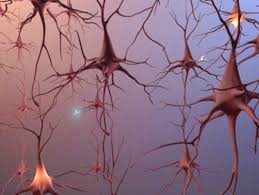 Cell
Cells, whether living on their own or as part of a multicellular organism, are usually too small to be seen without a light microscope.
Cells are basically the same but may look very different from their specialized tasks.
[Speaker Notes: Cells, whether living on their own or as part of a multicellular organism, are usually too small to be seen without a light microscope.
Cells share many common features, yet they can look wildly different. In fact, cells have adapted over billions of years to a wide array of environments and functional roles. Nerve cells, for example, have long, thin extensions that can reach for meters and serve to transmit signals rapidly. Closely fitting, brick-shaped plant cells have a rigid outer layer that helps provide the structural support that trees and other plants require. Long, tapered muscle cells have an intrinsic stretchiness that allows them to change length within contracting and relaxing biceps.

Still, as different as these cells are, they all rely on the same basic strategies to keep the outside out, allow necessary substances in and permit others to leave, maintain their health, and replicate themselves. In fact, these traits are precisely what make a cell a cell.]
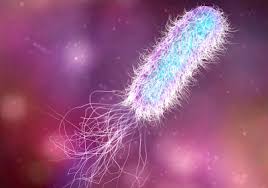 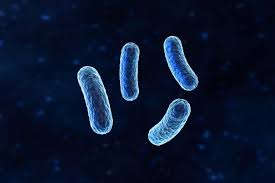 Prokaryote
protoplasm: Intracellular fluid. All elements floats in it.

Flagella: It helps the bacterium to move and helps to feed.

Pili: it plays a role in gene transfer.

Capsule: A third coat that increases the chances of survival of bacteria in extreme cold and hot.
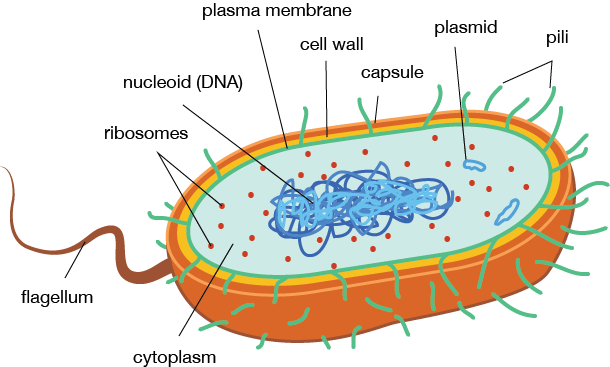 Prokaryote
Chlorophyll: It is found in photosynthetic bacteria. It allows the bacteria to produce food and oxygen.

Nucleoid: A region in the nucleus where the genetic material is present in the prokaryotes, but not surrounded by the nucleus membrane.
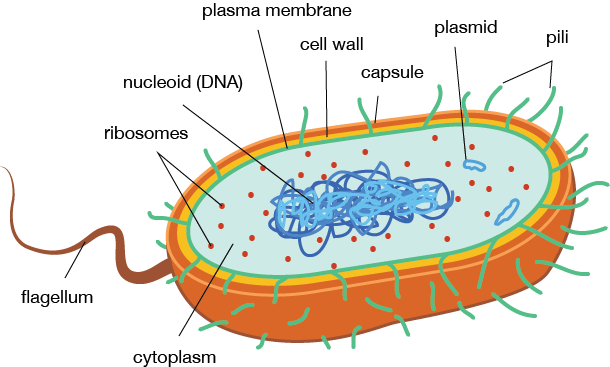 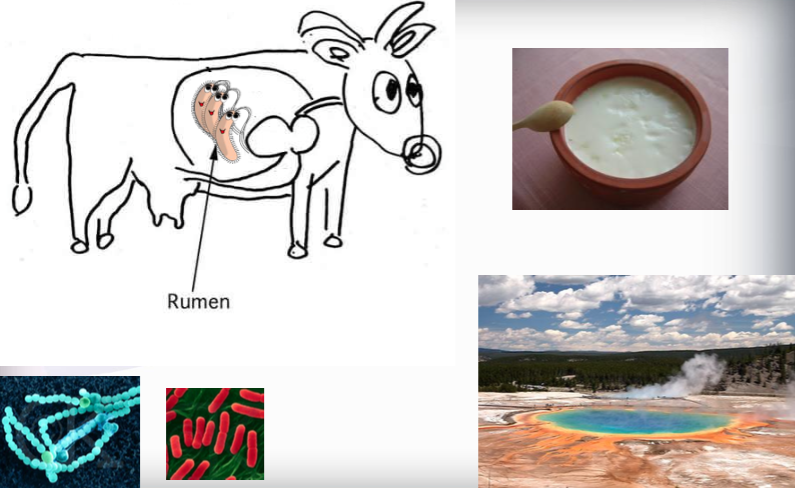 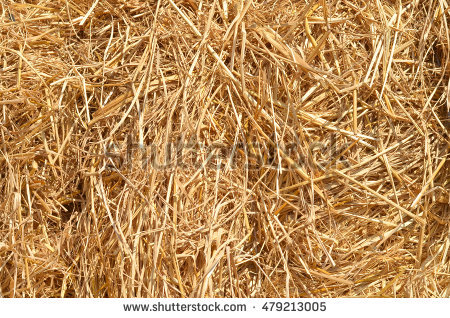 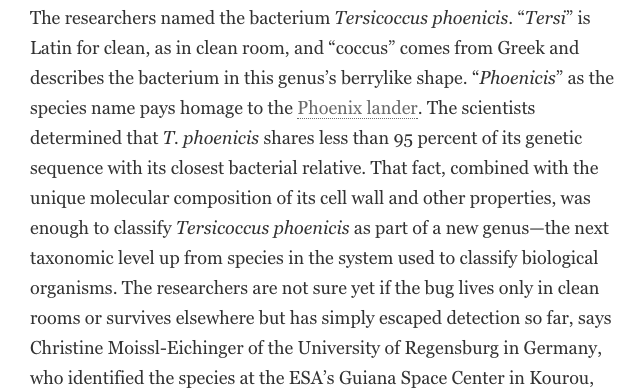 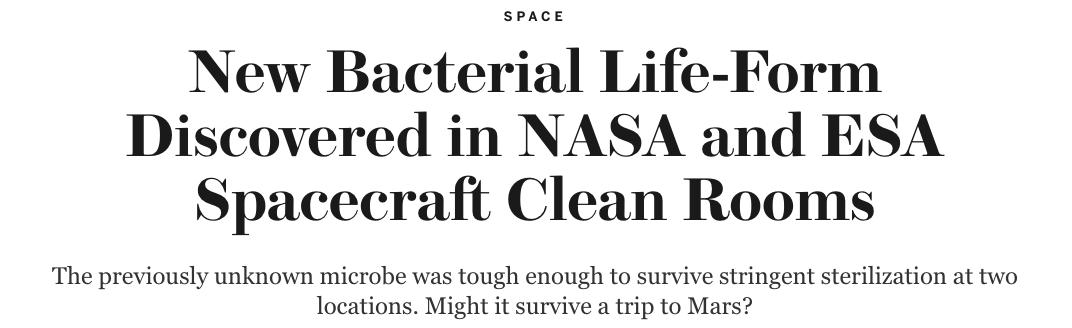 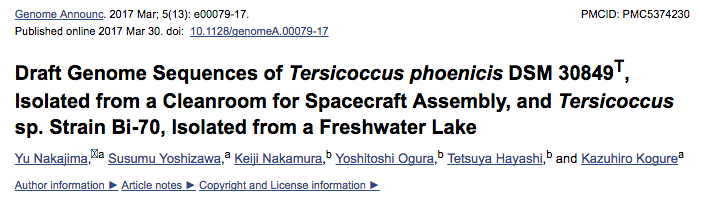 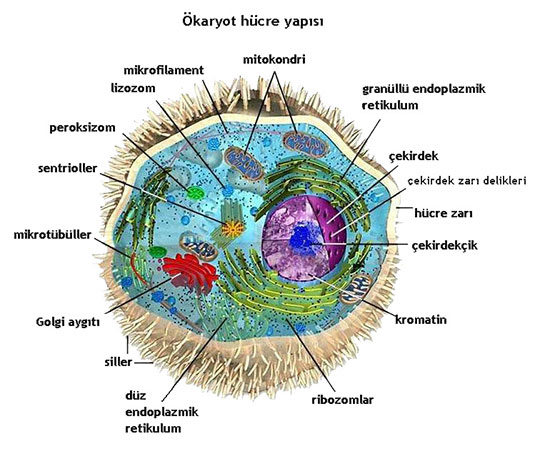 2- Eukaryotic Cells: This type of cells is surrounded by the nucleus membrane. The organelles have membrane, the cell membrane and the cytoplasm. For example, fungi, animals, plants are eukaryotic..
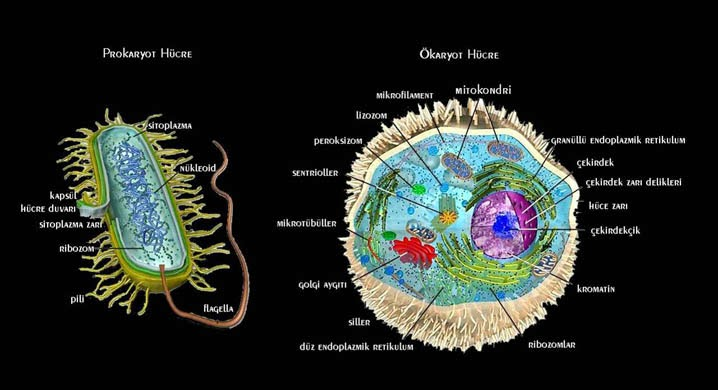 Prokaryotic Eukaryotic Difference
eukaryotic cell structure diagram
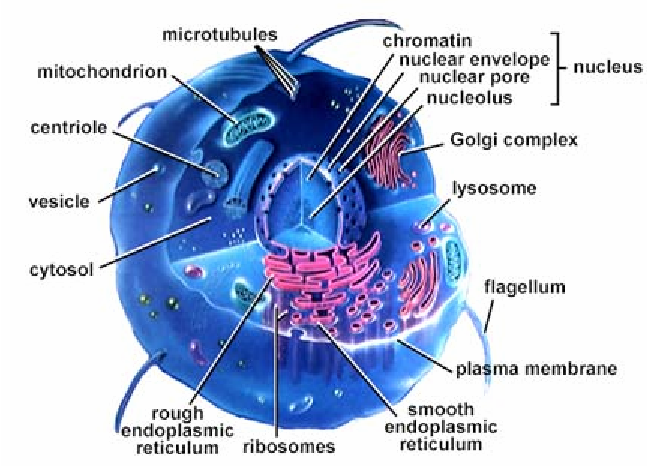 The plasma membrane is the semipermeable membrane of a cell that surrounds and encloses its contents of cytoplasm and nucleoplasm. 
The cell membrane separates the cell from the surrounding interstitial fluid, the main component of the extracellular fluid.
Plasma membrane is also known as	cell membrane 
								cytoplasmic membrane, and 
								historically referred to as the plasmalemma
The cytosol is the liquid found inside cells.
It is also known as 	intracellular fluid (ICF) or 
					cytoplasmic matrix, 
It is separated into compartments by membranes.
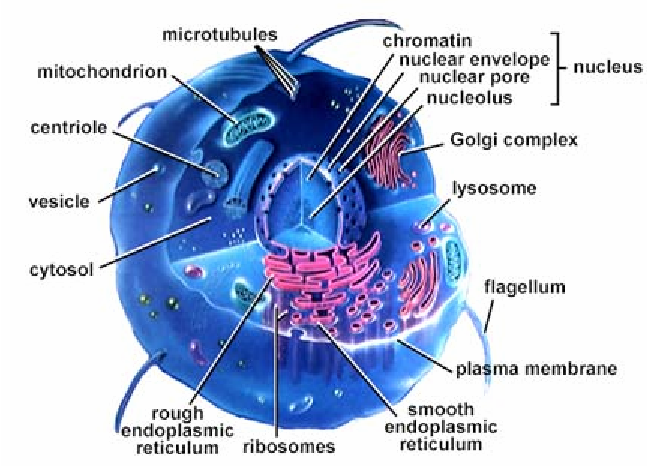 The nucleus
The nucleolus
Ribosomes
Mitochondria
Mitochondria act as the power plants of the cell, are surrounded by two membranes, and have their own genome.
They can divide independently of the cell in which they reside, meaning mitochondrial replication is not coupled to cell division. 
Some of these features are holdovers from the ancient ancestors of mitochondria, which were likely free-living prokaryotes.
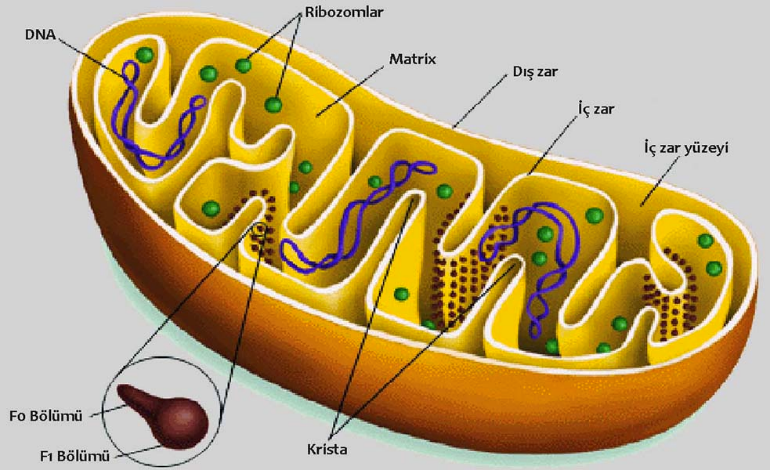 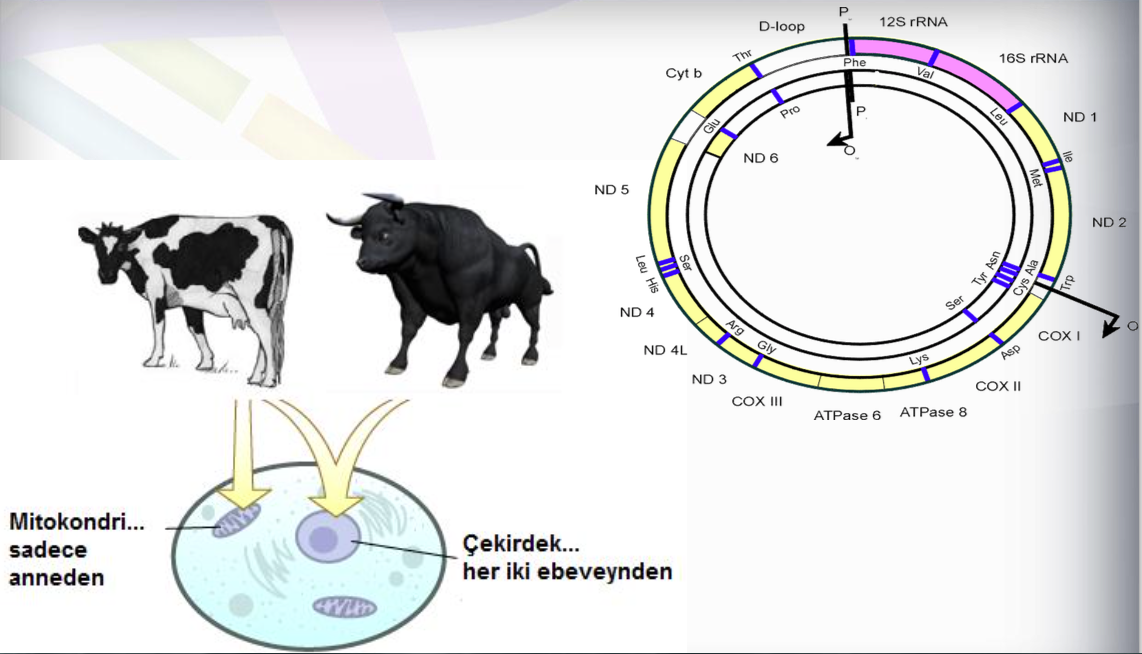 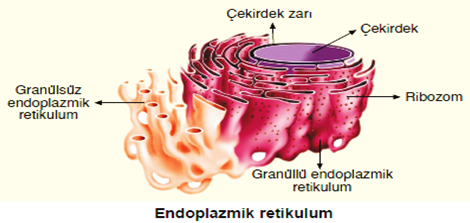 endomembrane system
Endoplasmic Reticulum material transport

Golgi Apparatus: protein synthesis

Lysosomes
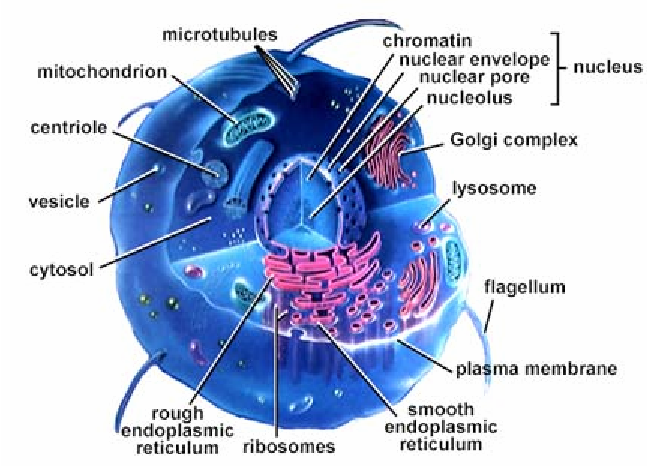 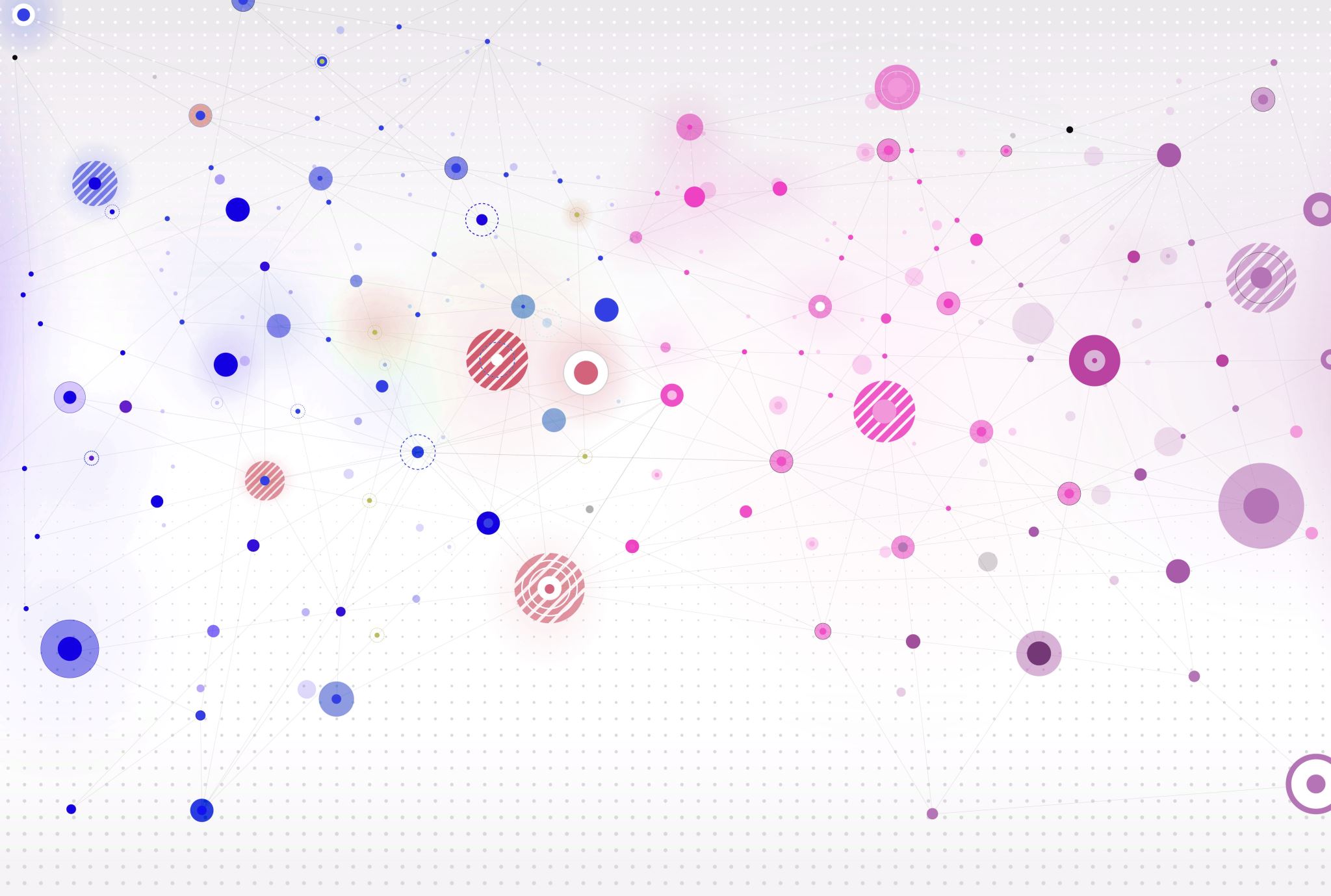 HOW is this possible?
Any guess?
three-parent baby
a technique called mitochondrial transfer has emerged to prevent the transmission of a certain genetic disorders. 
it combines DNA from three individual to generate a so-called “three-parent baby”.
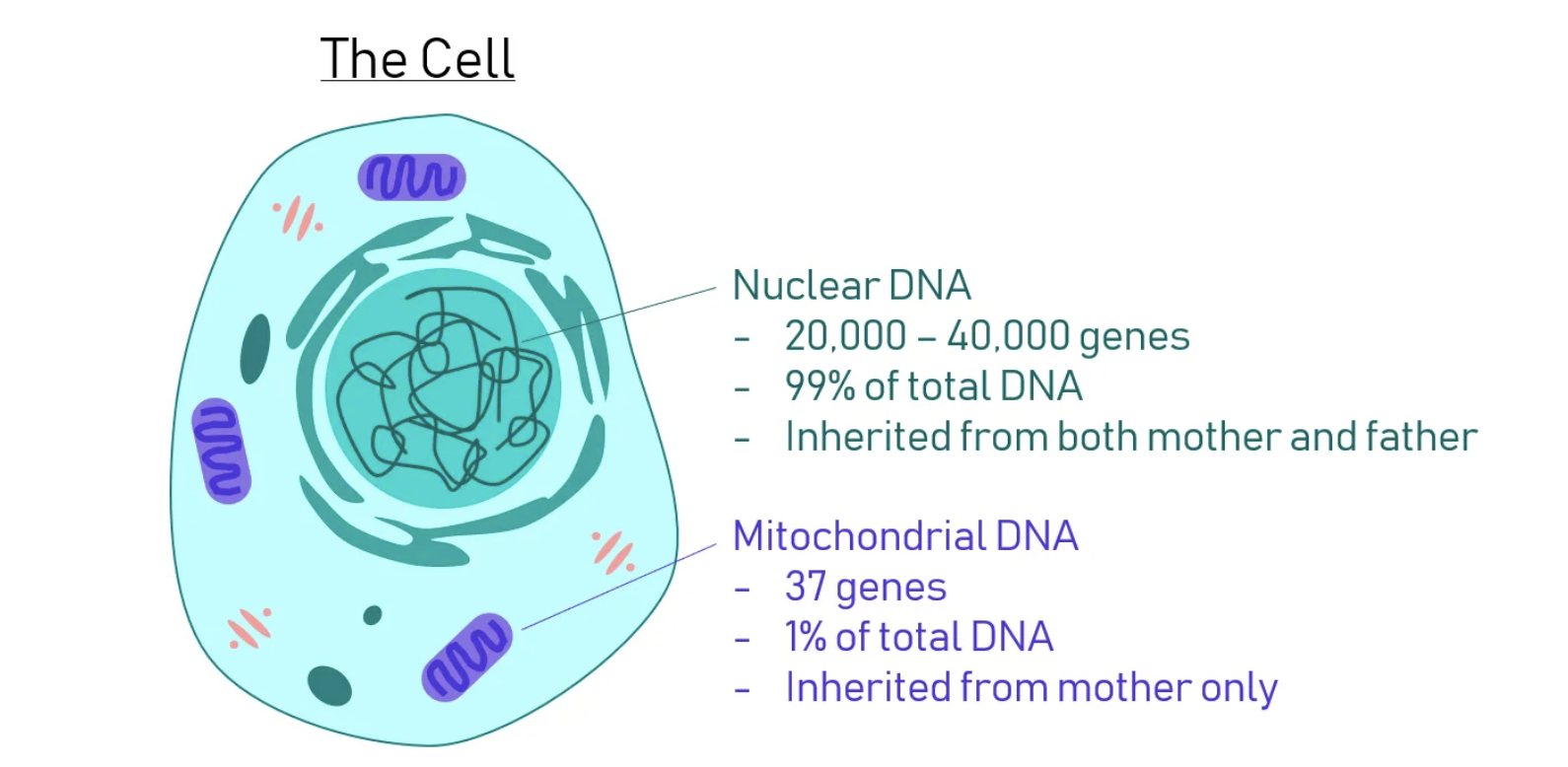 http://sitn.hms.harvard.edu/flash/2018/mitochondrial-transfer-making-three-parent-babies/
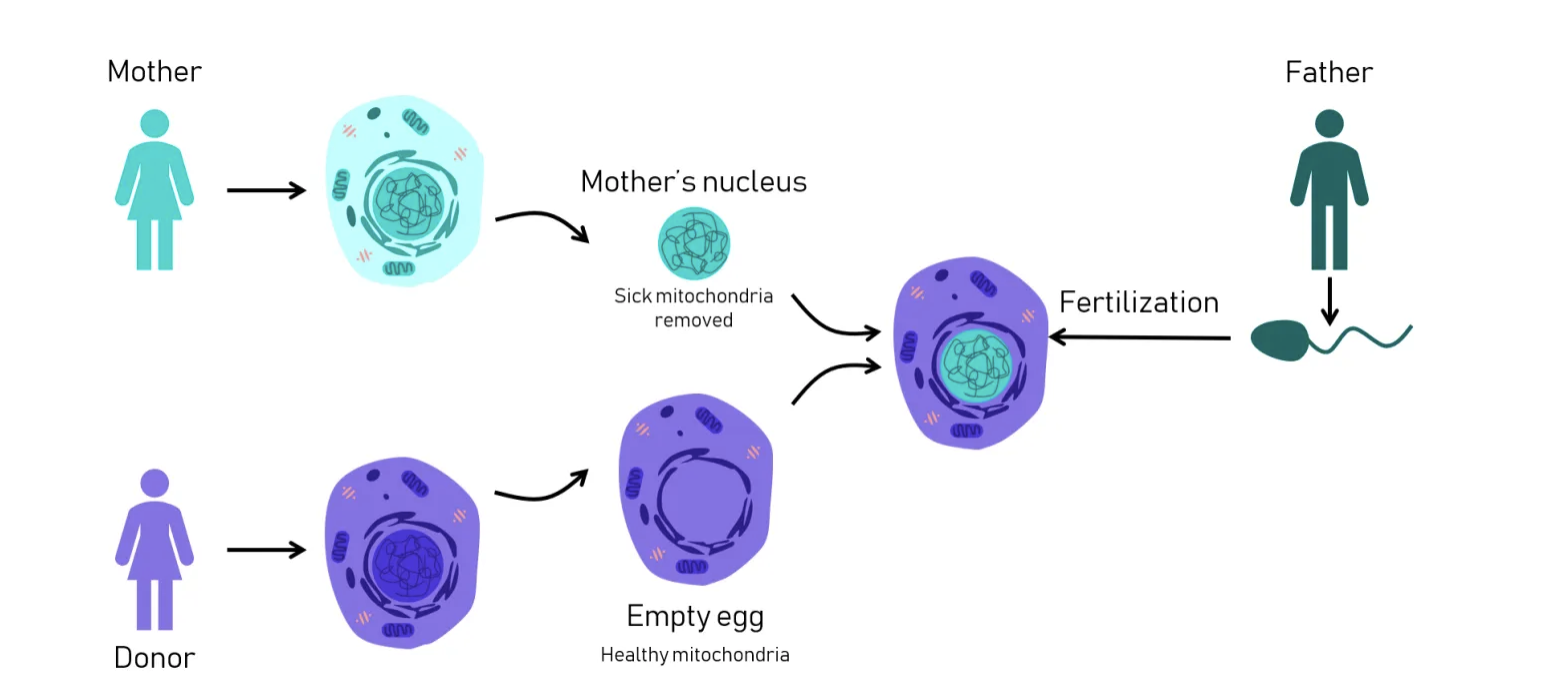 http://sitn.hms.harvard.edu/flash/2018/mitochondrial-transfer-making-three-parent-babies/